Was tragen die Leute?
Was trägt der Schuldirector?
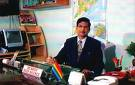 Was trägt der Musiker?
Was trägt die Lehrerin?
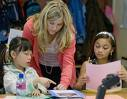 Was trägt der Rockstar?
Was trägt die Braut?
Was trägt der Bräutigam?
Was trägt die Sekretärin?